LOS NÚMEROS
JUGAR
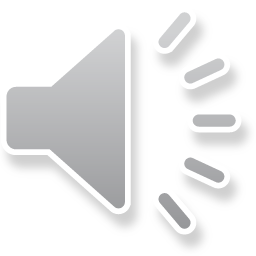 ¿Cuántos Phineas hay?
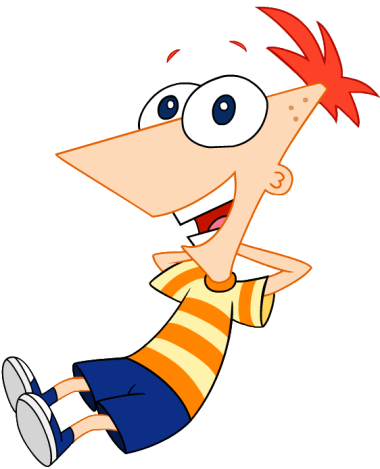 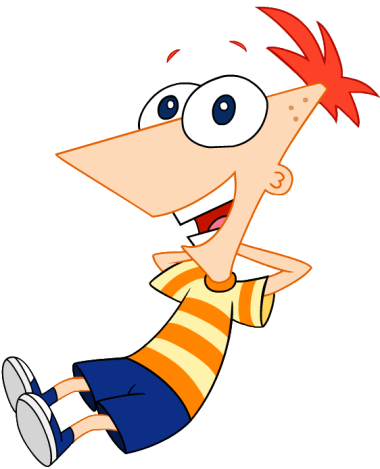 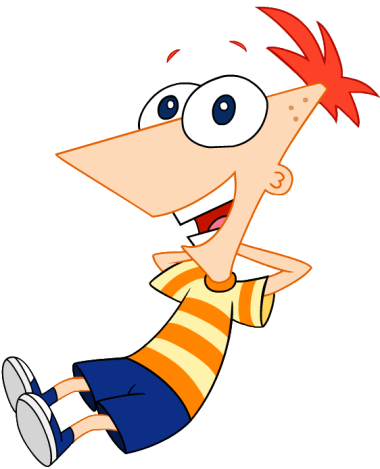 1
5
3
¡EXCELENTE!
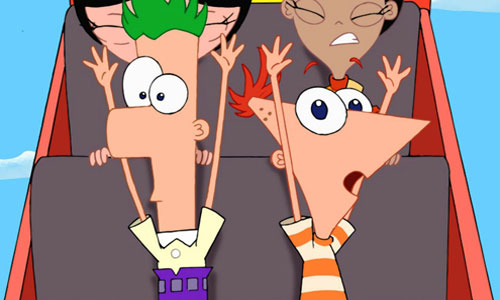 SIGUIENTE
¡VAMOS, TU PUEDES!
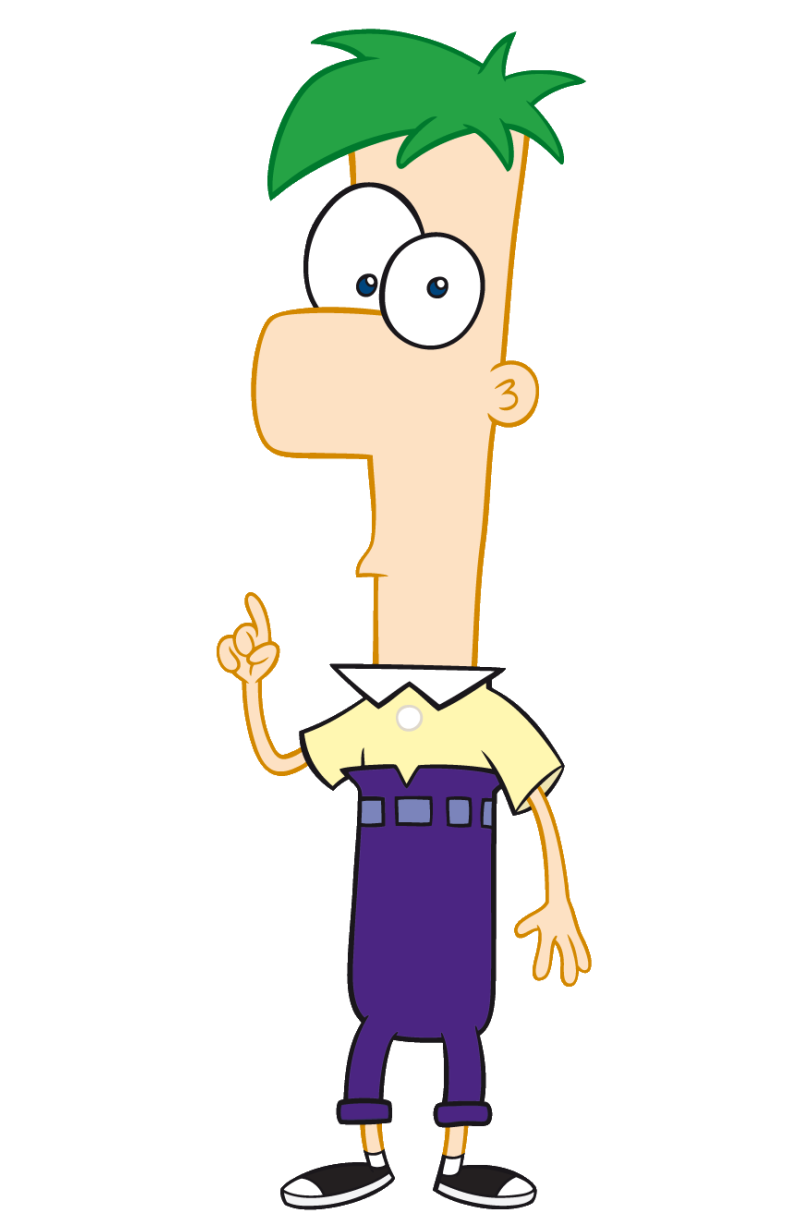 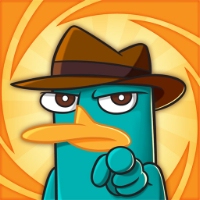 OTRA VEZ
¿Cuántos Ferb hay?
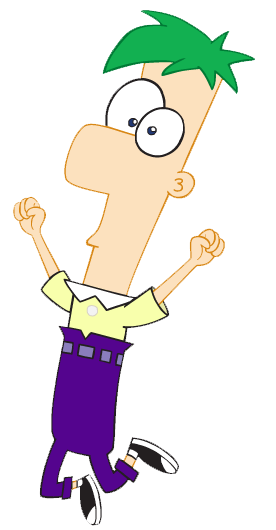 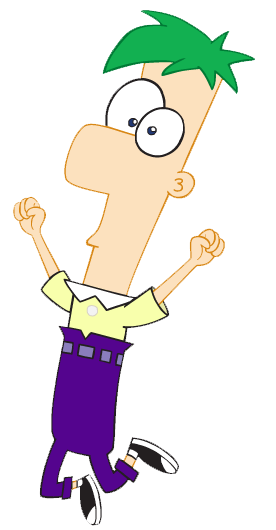 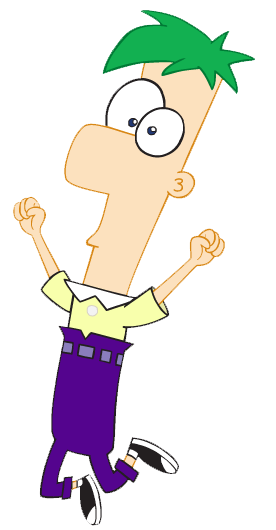 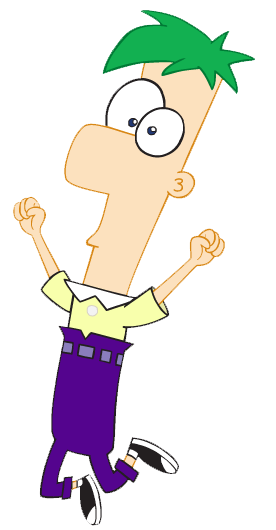 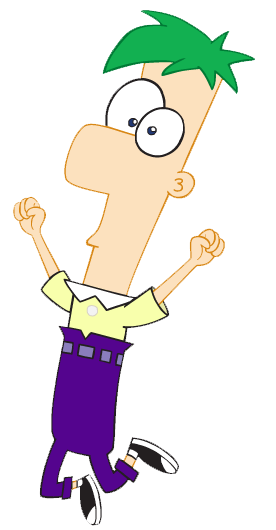 5
4
2
¡EXCELENTE!
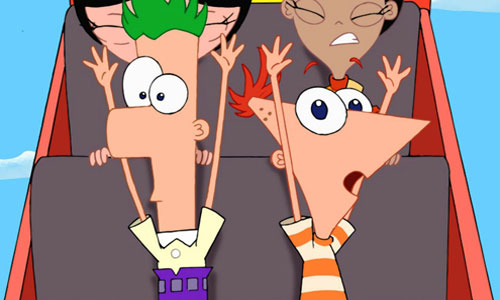 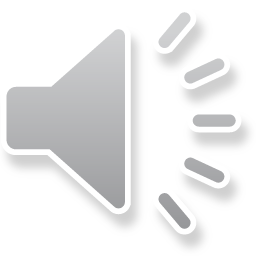 SIGUIENTE
¡VAMOS, TU PUEDES!
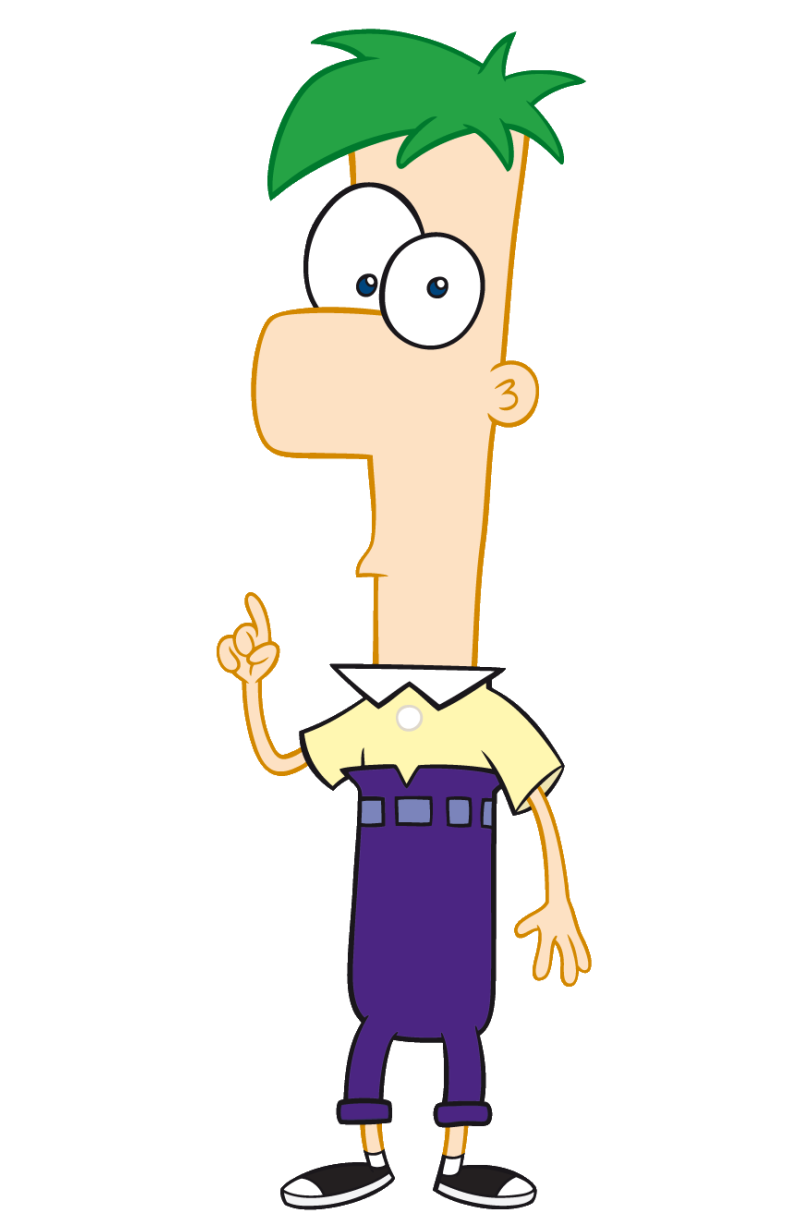 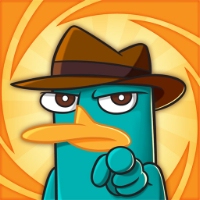 OTRA VEZ
¿Cuántas Candace hay?
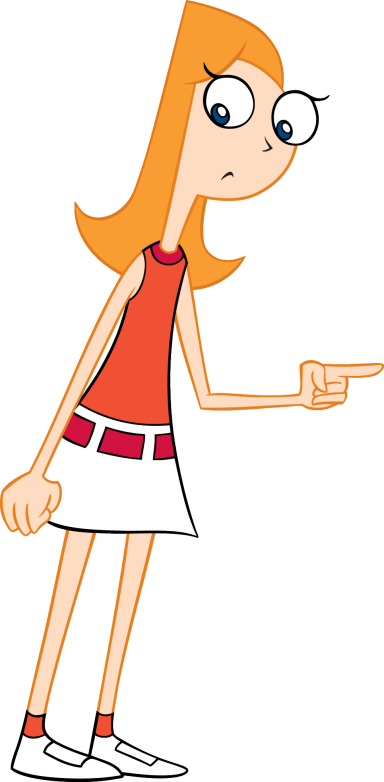 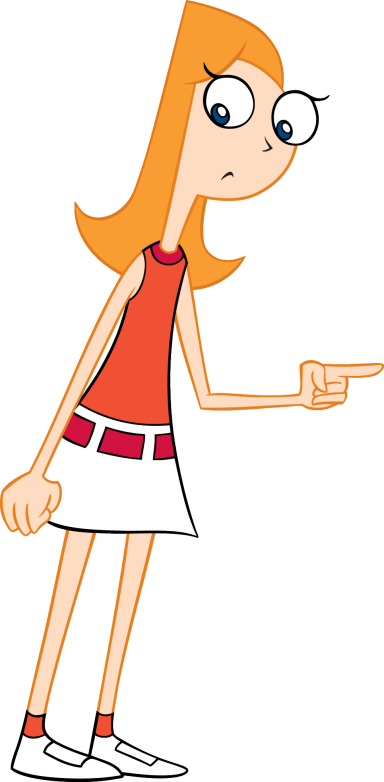 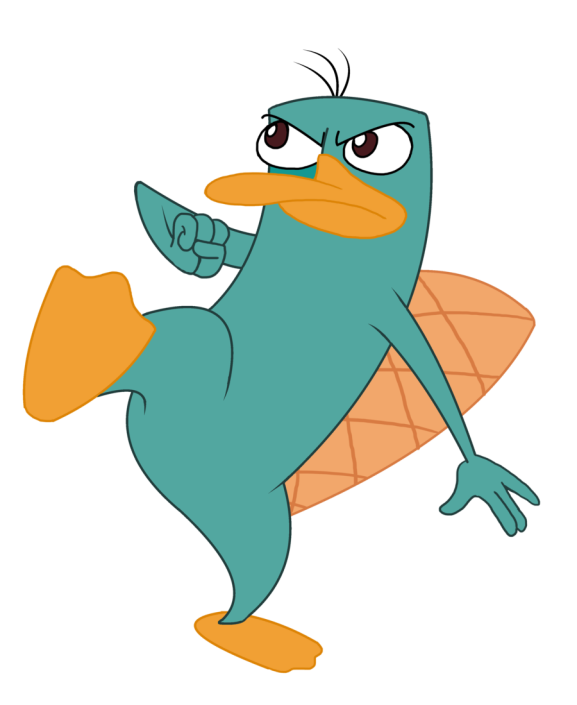 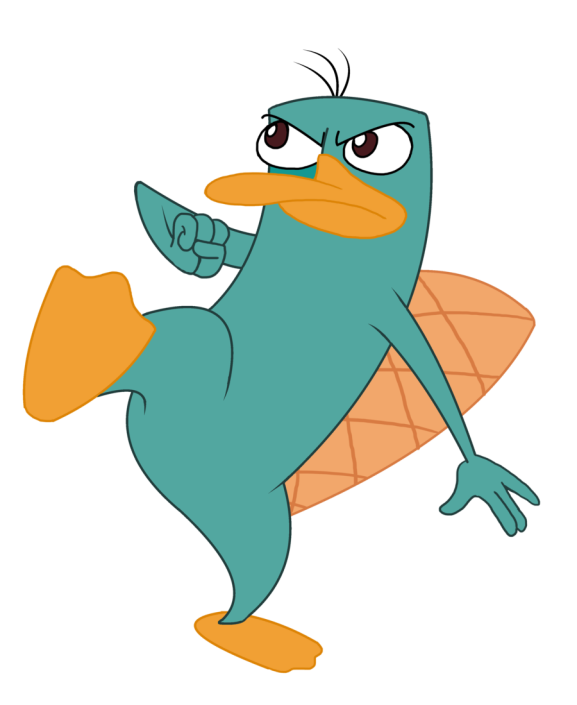 4
8
2
¡EXCELENTE!
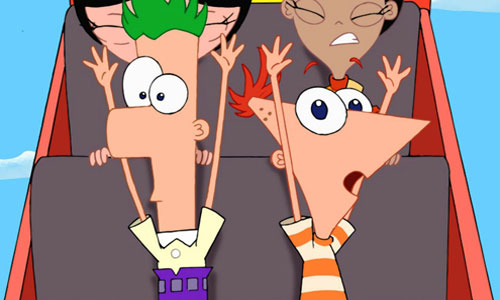 SIGUIENTE
¡VAMOS, TU PUEDES!
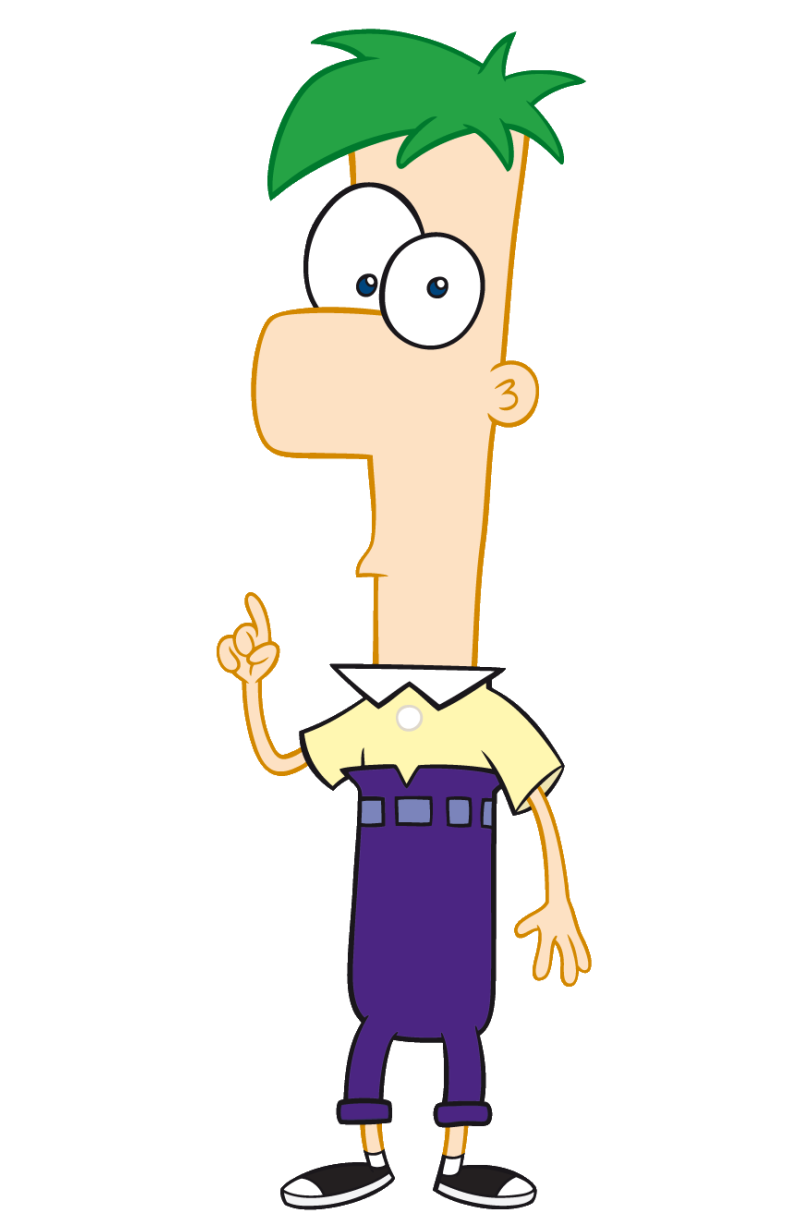 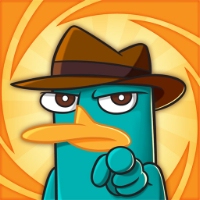 OTRA VEZ
¿Cuántas isabellas del futuro hay?
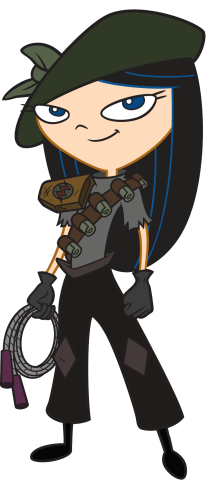 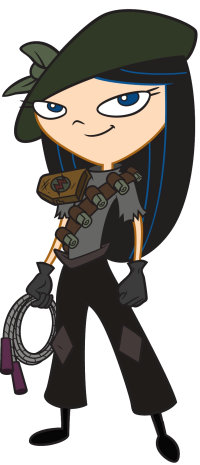 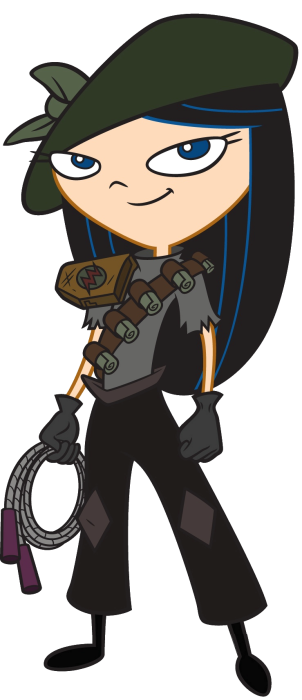 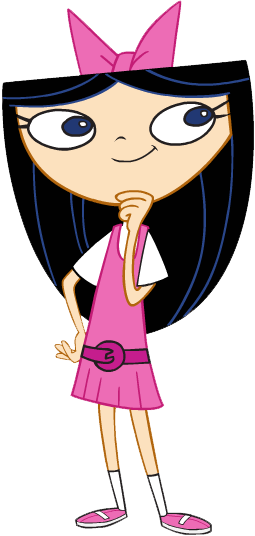 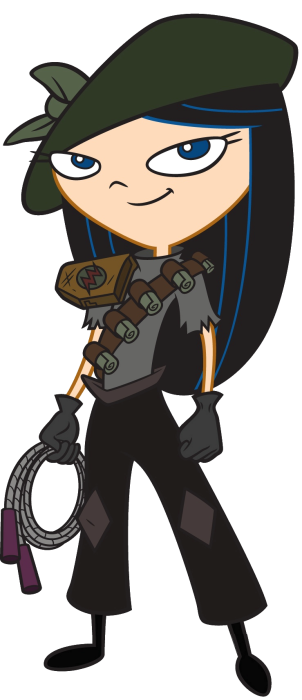 2
9
4
7
¡EXCELENTE!
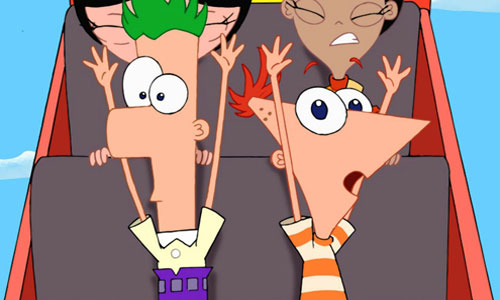 SIGUIENTE
¡VAMOS, TU PUEDES!
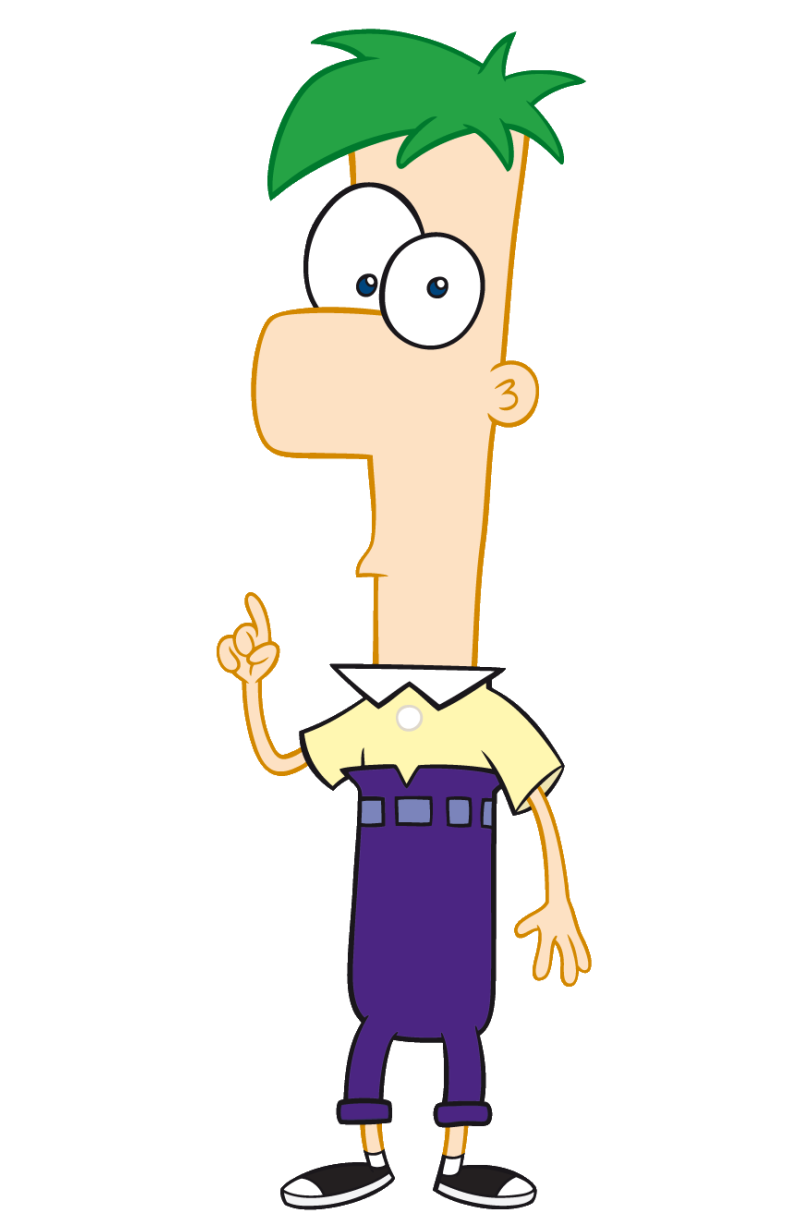 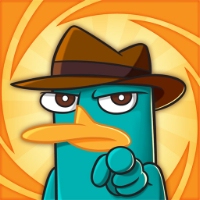 OTRA VEZ
¿Cuántos  Dufesmil de
 dos ojos hay?
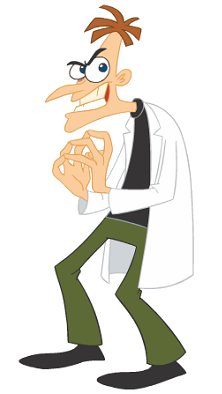 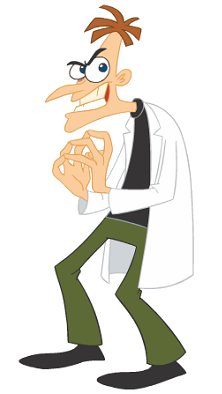 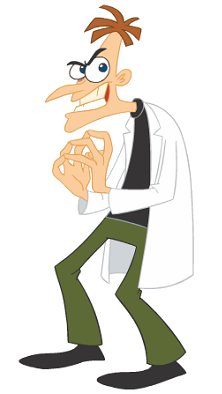 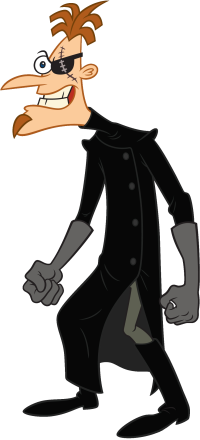 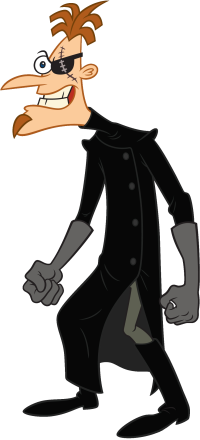 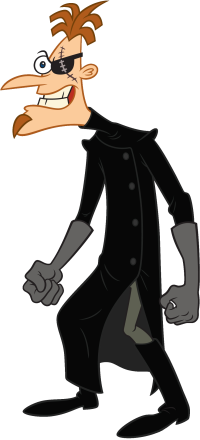 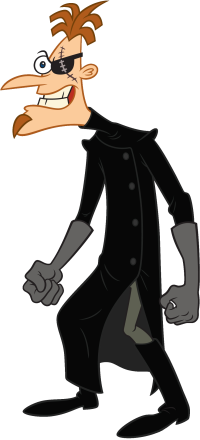 1
2
3
¡EXCELENTE!
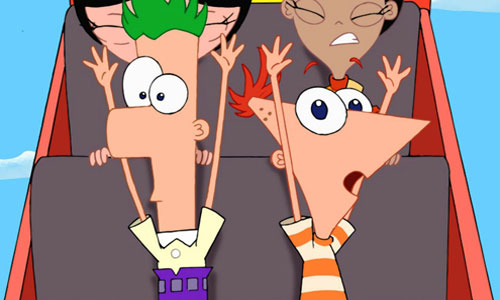 SIGUIENTE
¡VAMOS, TU PUEDES!
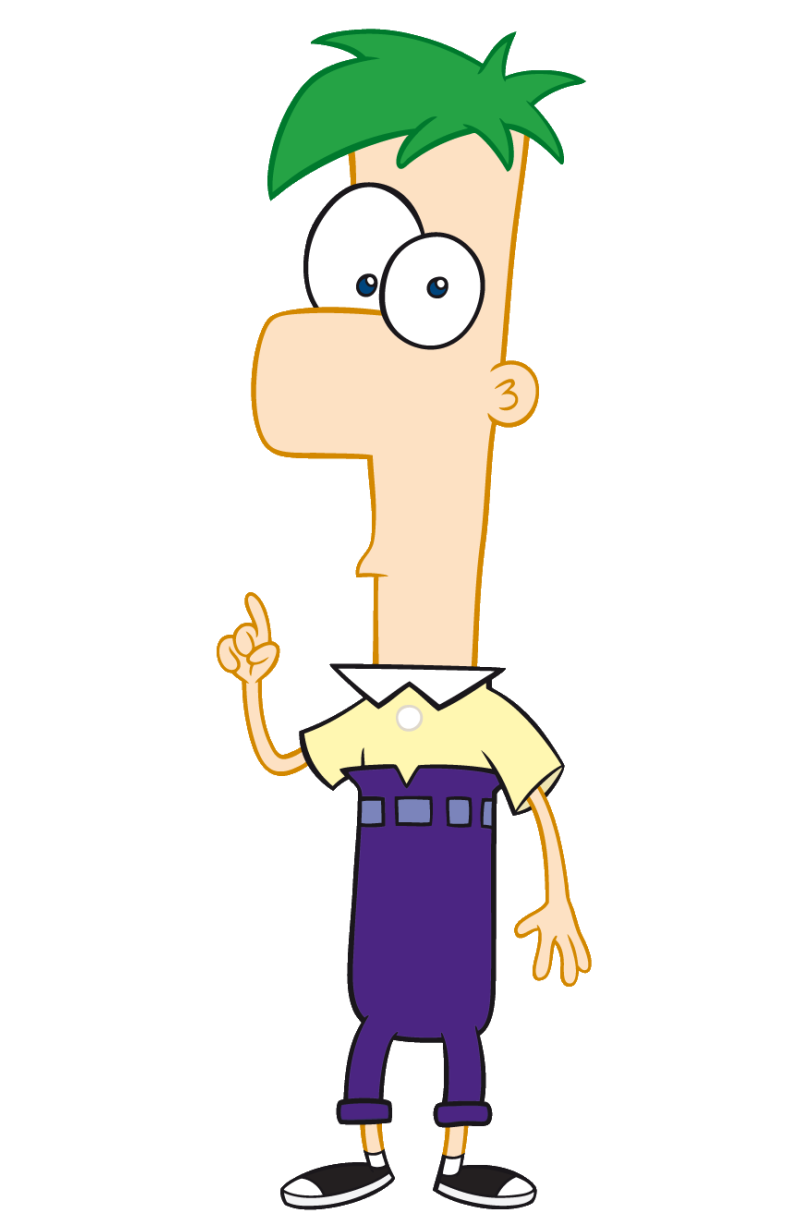 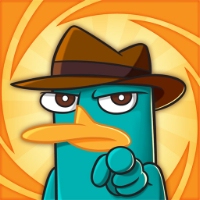 OTRA VEZ
¿Cuántos Carls de cabeza hay?
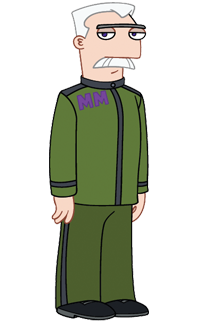 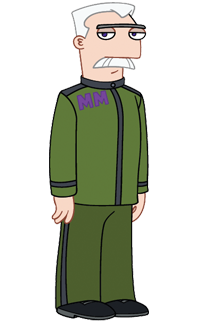 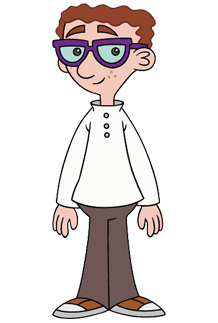 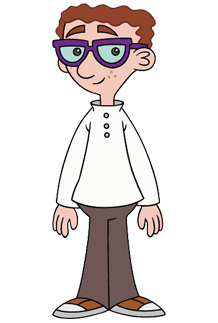 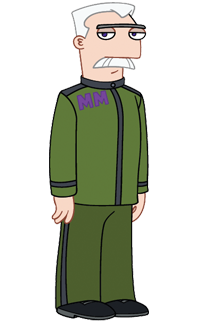 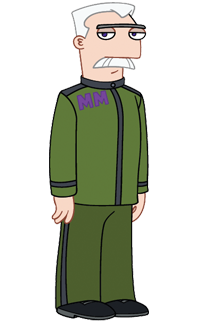 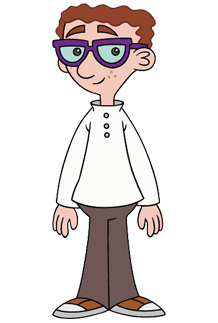 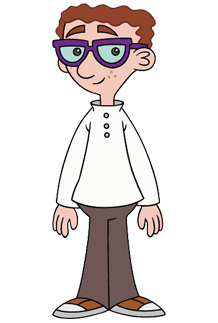 7
2
10
¡EXCELENTE!
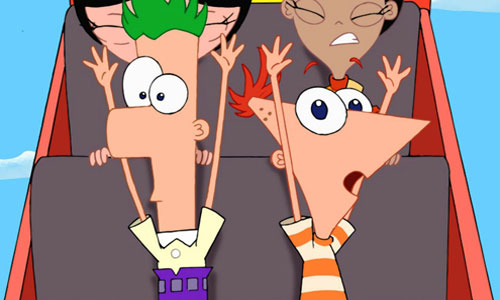 SIGUIENTE
¡VAMOS, TU PUEDES!
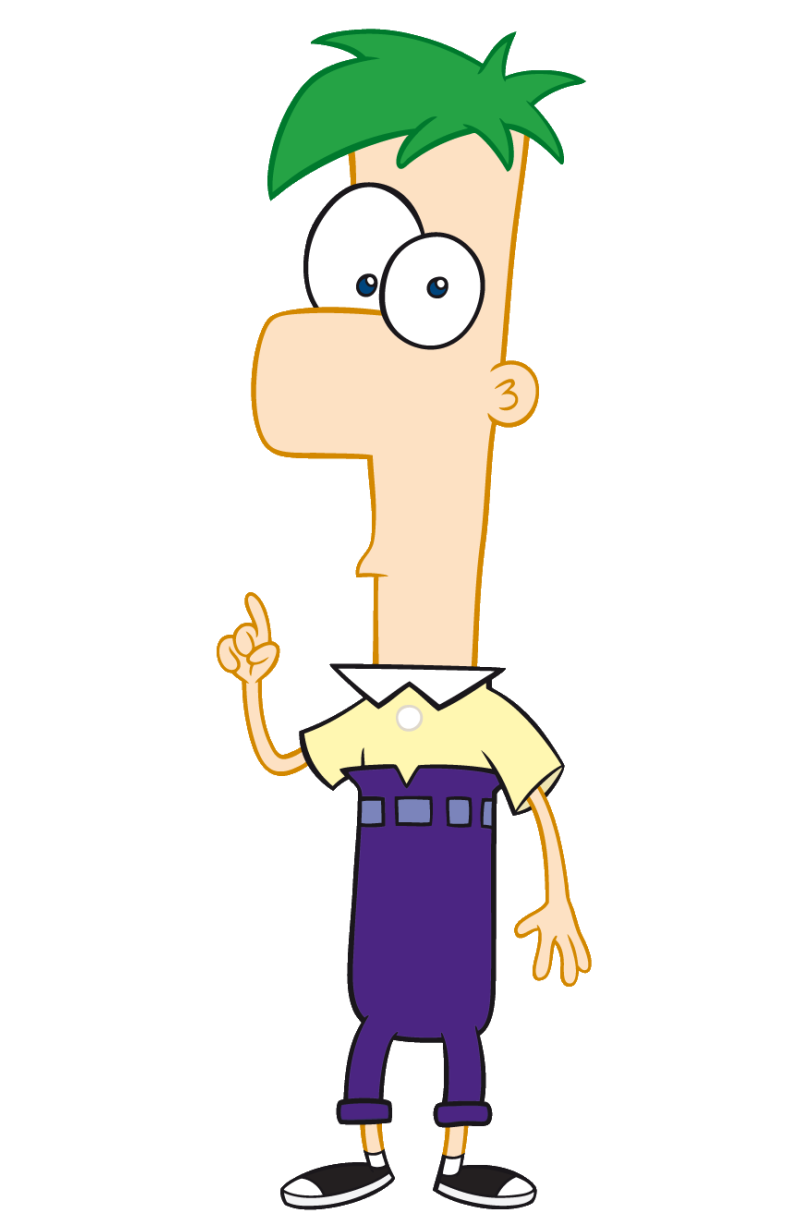 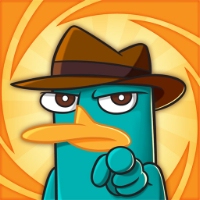 OTRA VEZ
¿Cuántos personajes 
oscuros hay?
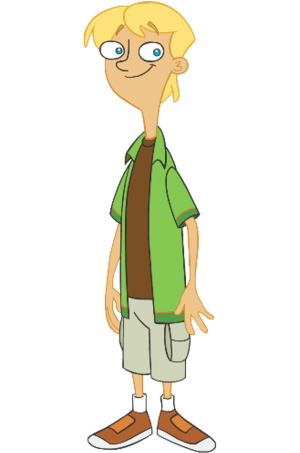 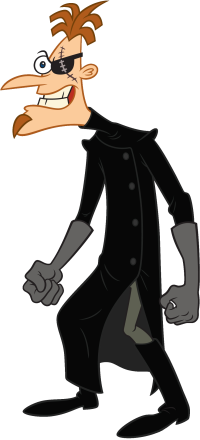 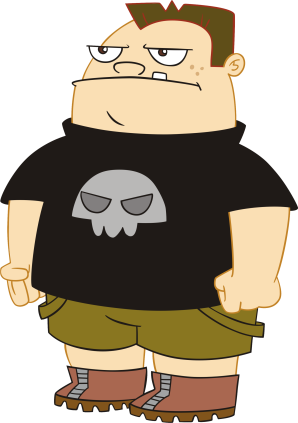 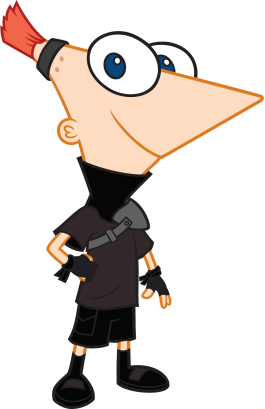 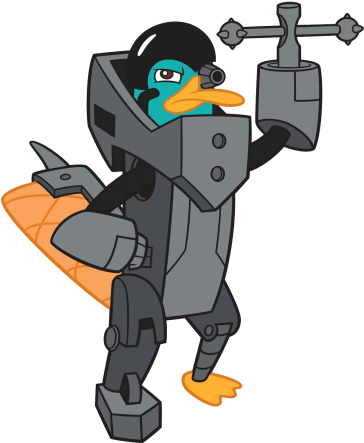 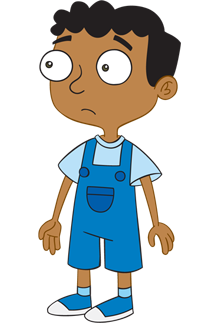 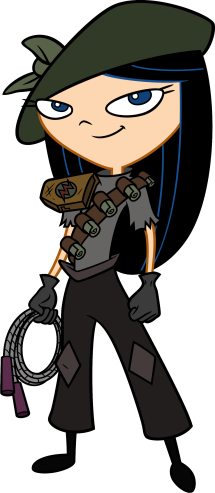 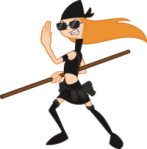 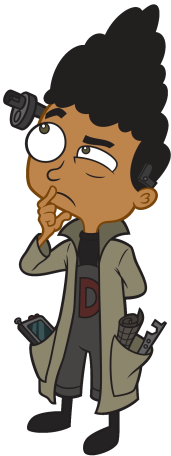 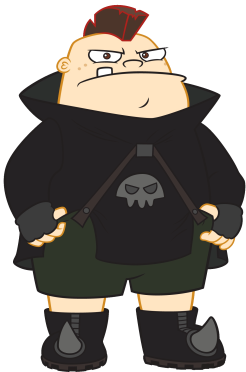 3
7
¡EXCELENTE!
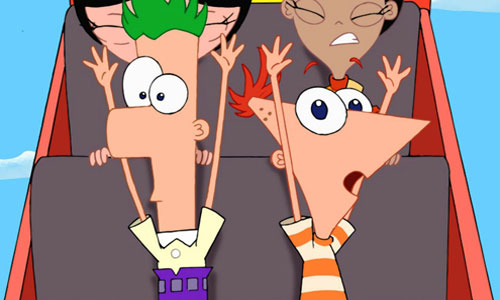 SIGUIENTE
¡VAMOS, TU PUEDES!
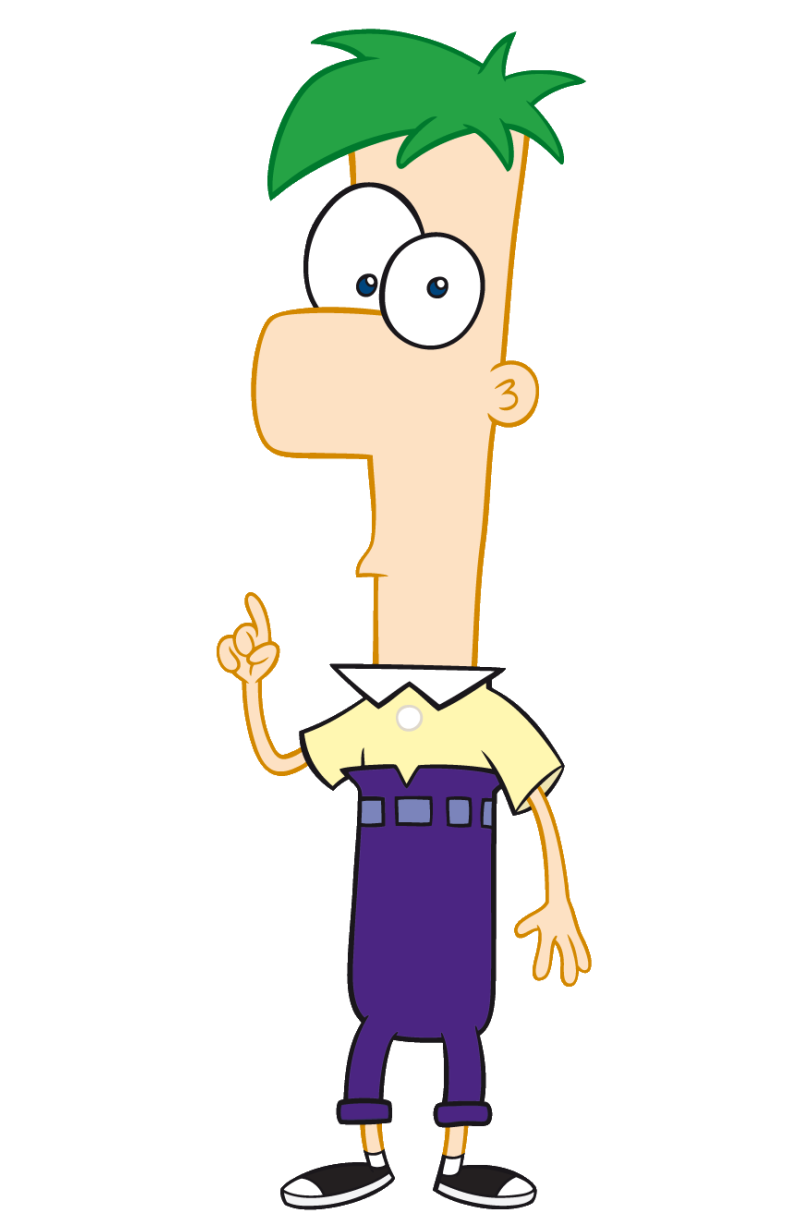 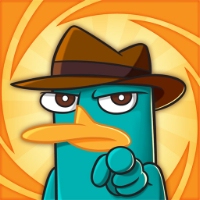 OTRA VEZ
¿Cuántas personas están
 en la resistencia?
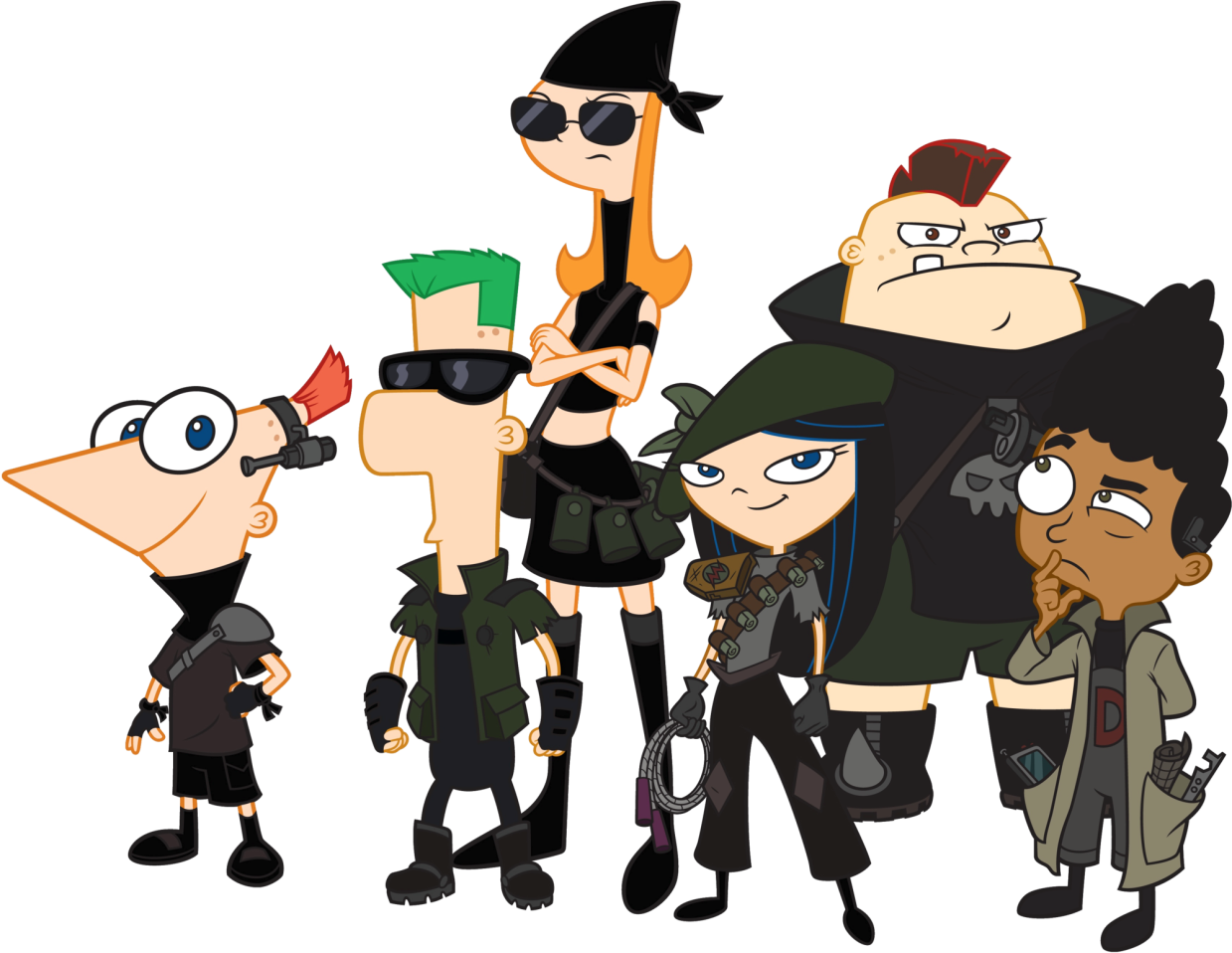 2
4
9
6
8
¡EXCELENTE!
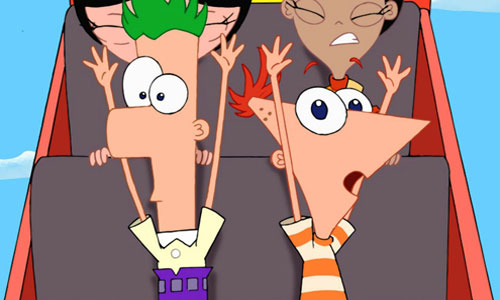 SIGUIENTE
¡VAMOS, TU PUEDES!
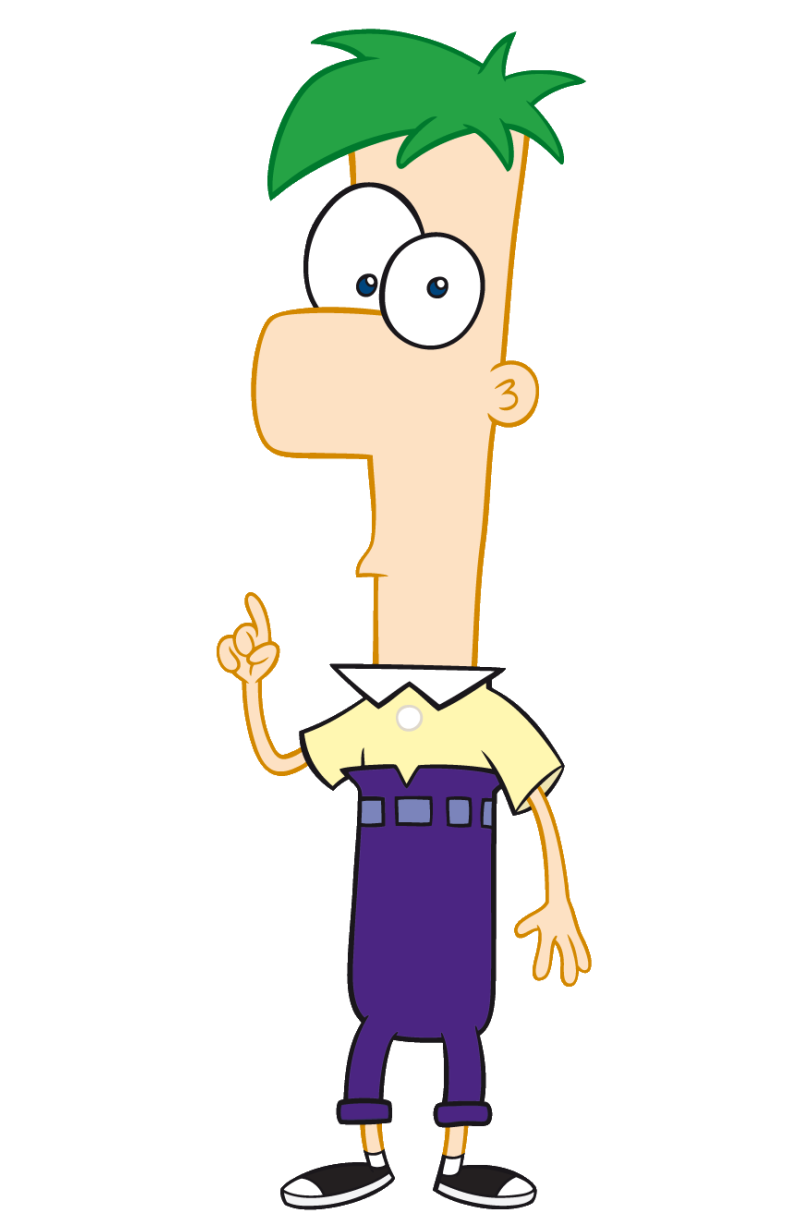 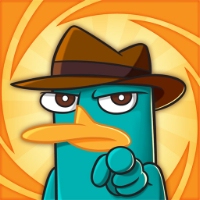 OTRA VEZ
ERES UN GANADOR
VOLVER A JUGAR